F# Asynchronous Programming
Don Syme, Tomas Petricek, Dmitry Lomov + the F# team
Microsoft, Microsoft Research
Two F#-related talks today
F# 2.0 async
It’s part of F# , and  “real world”

“Joinads” 
A research experiment/idea/observation
Part of “Variations in F#” research project
It’s not for prime time yet 
Terminology
In this talk 
“Asynchronous” 
= “Overlapping”
= “Non-blocking” 
= “Programming with callbacks” 
= “Reacting to events”

e.g. “make a non-blocking read to a file”
This is standard terminology for professional developers
Outline
A Little About F#

The Big Picture for F# Async

The Essence of F# Async 

Related Work, Summary
Outline
A Little About F#

The Big Picture for F# Async
A standard part of F# 2.0 
Solves a serious industry problem
Is coming to C# 5.0 (“await”)

The Essence of F# Async

Related Work, Summary
Outline
A Little About F#

The Big Picture for F# Async

The Essence of F# Async: 
Localized CPS transformation
Syntax is a modality, i.e. reuses the syntax of the host language
Library gives fork-join, futures/promises, agents

Related Work, Summary
A Little About F#
What is F#?
Strict, Strongly Typed Functional Language 

Focus on Interop, Parallel, Explorative, Data

Augments .NET/CLI as multi-language platform
OSS/Mono/
Linux/Mac
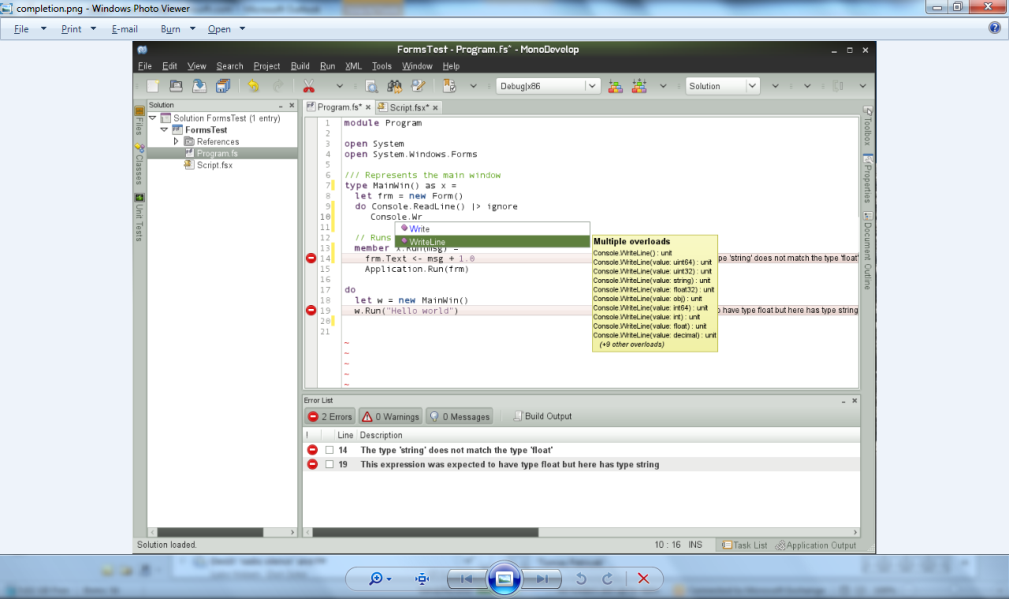 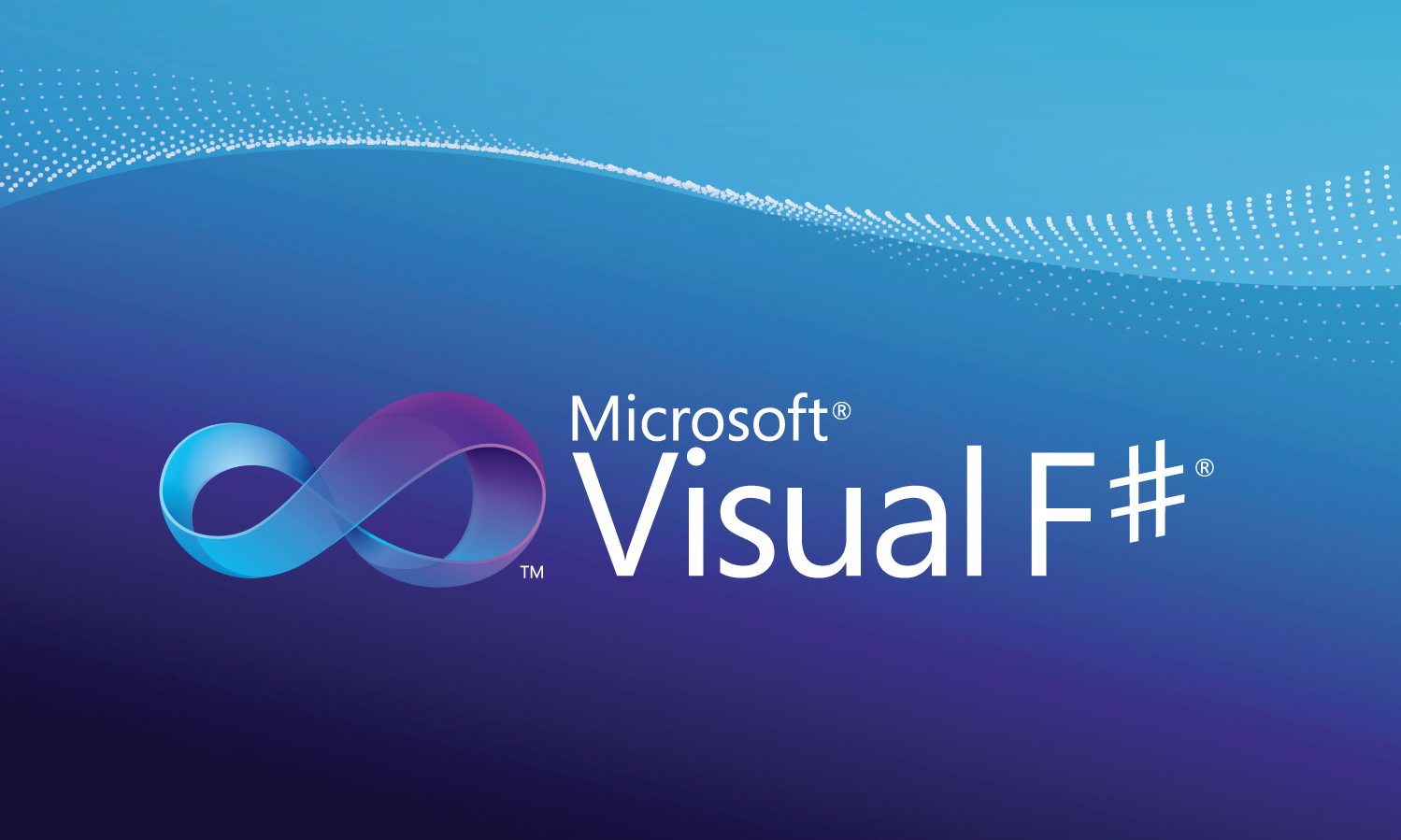 +Phone
+Xbox
+Cloud
+HTML5 
…
F# is Open Source!!
Visual Studio
What is F# For?
Applied Functional  Core Engines

e.g. application to balance the national power generation schedule for an energy company. 

“...the calculation engine was written in F#.” 

“… a sweet spot within enterprise software - algorithmically complex analysis of large data sets. “
F# Open Source
F# 2.0 Compiler and Library is Open Source
Released Feb/Nov 2010
Apache 2.0 OSS licence

F# Power Pack is Open Source
Released Feb/Nov 2010
Apache 2.0 OSS licence
F# Async – OVERVIEW
F# is a Parallel Language

(Multiple active computations)

F# is a Reactive Language

(Multiple pending reactions)
e.g.
 GUI Event
 Page Load
Timer Callback
Query Response
HTTP Response
Web Service Response
Disk I/O Completion
Agent Gets Message
React!
async { let! res = <async-event>
        ...  }
React to a GUI Event
React to a Timer Callback
React to a Query Response
React to a HTTP Response
…
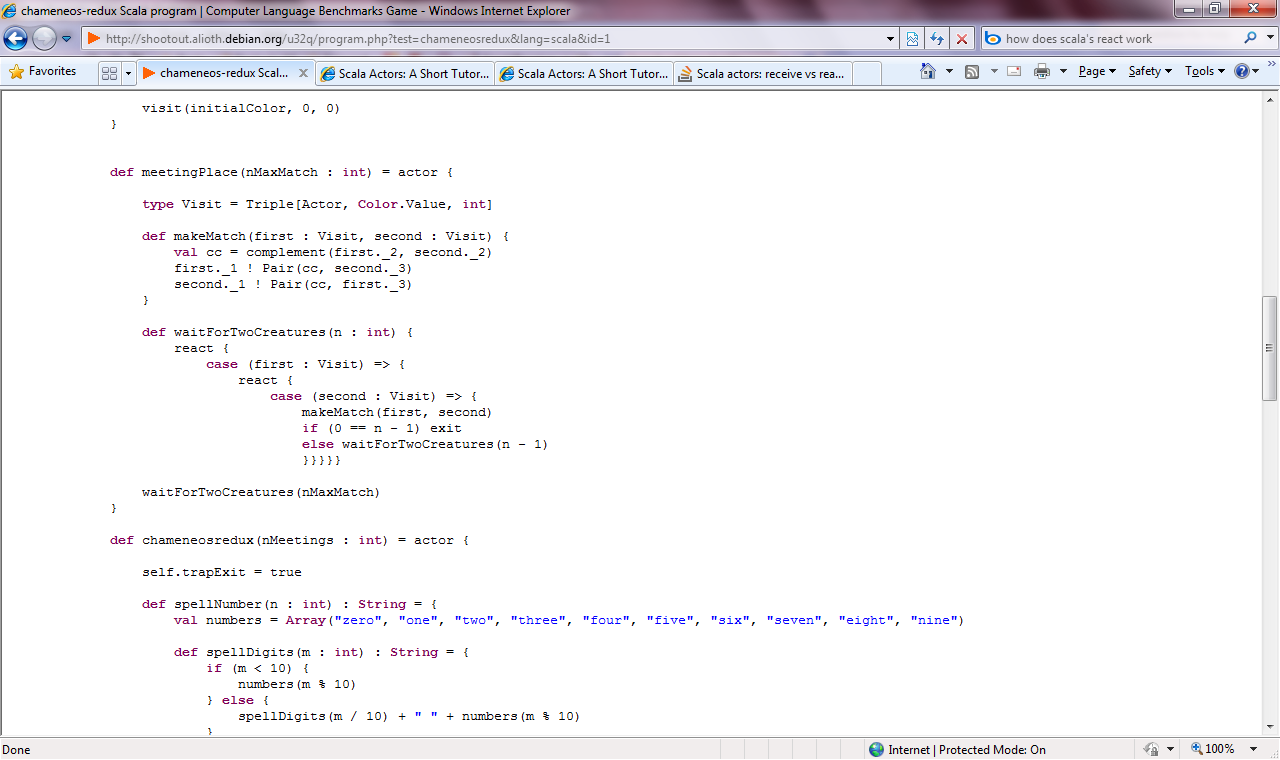 Scala
Erlang
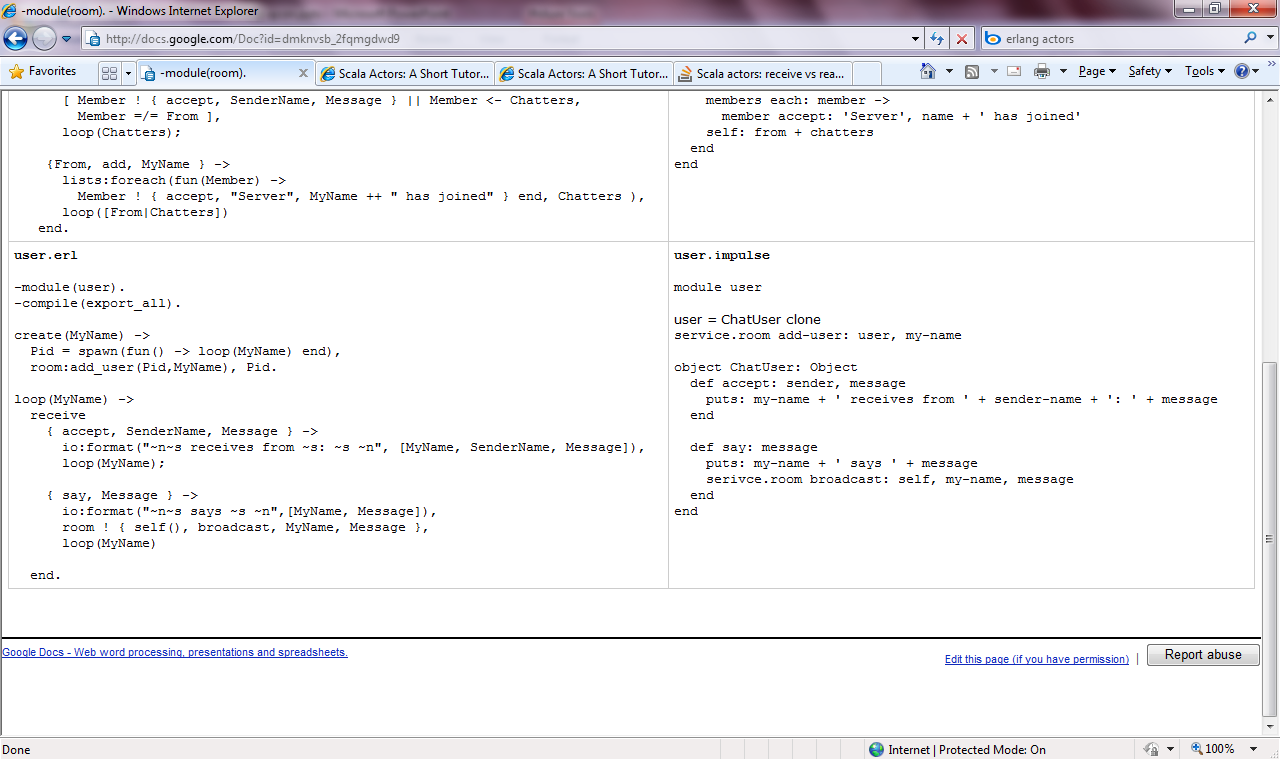 F#
async { let! image = ReadAsync "cat.jpg"
        let image2 = f image
        do! WriteAsync image2 "dog.jpg"
        do printfn "done!" 
        return image2 }
Types
Async<T>             a future-generator 
				unit -> Future<T>
			or, equivalently, a runnable value w.r.t. a continuation
				(T -> unit) -> unit
Types
Async<T>            a runnable value + exceptions + cooperative cancellation
				CancellationContext *
                    (exn -> unit) * 
                    (cancelMessage -> unit) *
                    (T -> unit) 
                           -> unit
Async<unit>  	    a co-routine as a first-class value
T  Async<U>	    an asynchronous function/method as a first-class value

StartImmediate   : Async<unit> -> unit
RunSynchronously : Async<T> -> T
Hot v. Cold
F# Async is a “cold” model of tasks
async { … } gives a new task when you call “run”
Compositional - a proper monad

Note: C# Async will use a “hot” model of tasks
async { ... }
Asynchronous "non-blocking" action
async { let! image = ReadAsync "cat.jpg"
        let image2 = f image
        do! WriteAsync image2 "dog.jpg"
        do printfn "done!" 
        return image2 }
Continuation/
Event callback/
Task residue
You're actually writing this (approximately):
async.Delay(fun () -> 
    async.Bind(ReadAsync "cat.jpg", (fun image ->
        let image2 = f image
        async.Bind(writeAsync "dog.jpg",(fun () ->
            printfn "done!"
            async.Return())))))
Some uses of F# async { ... }
Sequencing I/O requests



Sequencing CPU computations and I/O requests
async { let! lang  = detectLanguageAsync text
        let! text2 = translateAsync (lang,"da",text)
        return text2 }
async { let! lang  = detectLanguageAsync text
        let! text2 = translateAsync (lang,"da",text)
        let text3 = postProcess text2
        return text3 }
Some uses of F# async { ... }
Parallel CPU computations



Parallel I/O requests
Async.Parallel [ async { return (fib 39) };
                 async { return (fib 40) }; ]
Async.Parallel 
   [ for target in langs -> 
              translateAsync (lang,target,text) ]
Taming Parallel/Asynchronous I/O
public static void ReadInImageCallback(IAsyncResult asyncResult)
    {
        ImageStateObject state = (ImageStateObject)asyncResult.AsyncState;
        Stream stream = state.fs;
        int bytesRead = stream.EndRead(asyncResult);
        if (bytesRead != numPixels)
            throw new Exception(String.Format
                ("In ReadInImageCallback, got the wrong number of " +
                "bytes from the image: {0}.", bytesRead));
        ProcessImage(state.pixels, state.imageNum);
        stream.Close();
 
        // Now write out the image.  
        // Using asynchronous I/O here appears not to be best practice.
        // It ends up swamping the threadpool, because the threadpool
        // threads are blocked on I/O requests that were just queued to
        // the threadpool. 
        FileStream fs = new FileStream(ImageBaseName + state.imageNum +
            ".done", FileMode.Create, FileAccess.Write, FileShare.None,
            4096, false);
        fs.Write(state.pixels, 0, numPixels);
        fs.Close();
 
        // This application model uses too much memory.
        // Releasing memory as soon as possible is a good idea, 
        // especially global state.
        state.pixels = null;
        fs = null;
        // Record that an image is finished now.
        lock (NumImagesMutex)
        {
            NumImagesToFinish--;
            if (NumImagesToFinish == 0)
            {
                Monitor.Enter(WaitObject);
                Monitor.Pulse(WaitObject);
                Monitor.Exit(WaitObject);
            }
        }
    }
using System;
using System.IO;
using System.Threading;
 
public class BulkImageProcAsync
{
    public const String ImageBaseName = "tmpImage-";
    public const int numImages = 200;
    public const int numPixels = 512 * 512;
 
    // ProcessImage has a simple O(N) loop, and you can vary the number
    // of times you repeat that loop to make the application more CPU-
    // bound or more IO-bound.
    public static int processImageRepeats = 20;
 
    // Threads must decrement NumImagesToFinish, and protect
    // their access to it through a mutex.
    public static int NumImagesToFinish = numImages;
    public static Object[] NumImagesMutex = new Object[0];
    // WaitObject is signalled when all image processing is done.
    public static Object[] WaitObject = new Object[0];
    public class ImageStateObject
    {
        public byte[] pixels;
        public int imageNum;
        public FileStream fs;
    }
public static void ProcessImagesInBulk()
    {
        Console.WriteLine("Processing images...  ");
        long t0 = Environment.TickCount;
        NumImagesToFinish = numImages;
        AsyncCallback readImageCallback = new
            AsyncCallback(ReadInImageCallback);
        for (int i = 0; i < numImages; i++)
        {
            ImageStateObject state = new ImageStateObject();
            state.pixels = new byte[numPixels];
            state.imageNum = i;
            // Very large items are read only once, so you can make the 
            // buffer on the FileStream very small to save memory.
            FileStream fs = new FileStream(ImageBaseName + i + ".tmp",
                FileMode.Open, FileAccess.Read, FileShare.Read, 1, true);
            state.fs = fs;
            fs.BeginRead(state.pixels, 0, numPixels, readImageCallback,
                state);
        }
 
        // Determine whether all images are done being processed.  
        // If not, block until all are finished.
        bool mustBlock = false;
        lock (NumImagesMutex)
        {
            if (NumImagesToFinish > 0)
                mustBlock = true;
        }
        if (mustBlock)
        {
            Console.WriteLine("All worker threads are queued. " +
                " Blocking until they complete. numLeft: {0}",
                NumImagesToFinish);
            Monitor.Enter(WaitObject);
            Monitor.Wait(WaitObject);
            Monitor.Exit(WaitObject);
        }
        long t1 = Environment.TickCount;
        Console.WriteLine("Total time processing images: {0}ms",
            (t1 - t0));
    }
}
let ProcessImageAsync () =
    async { use  inStream  = File.OpenRead(sprintf "Image%d.tmp" i)
            use! pixels    = inStream.ReadAsync(numPixels)
            let  pixels'   = TransformImage(pixels,i)
            use  outStream = File.OpenWrite(sprintf "Image%d.done" i)
            do!  outStream.WriteAsync(pixels') }
 
let ProcessImagesAsyncWorkflow() =
    Async.Run (Async.Parallel 
                 [ for i in 1 .. numImages -> ProcessImageAsync i ])
Processing 200 images in parallel
Equivalent F#, more robust
F# example: 20,000+ simultaneous TCP connections with ~10 threads
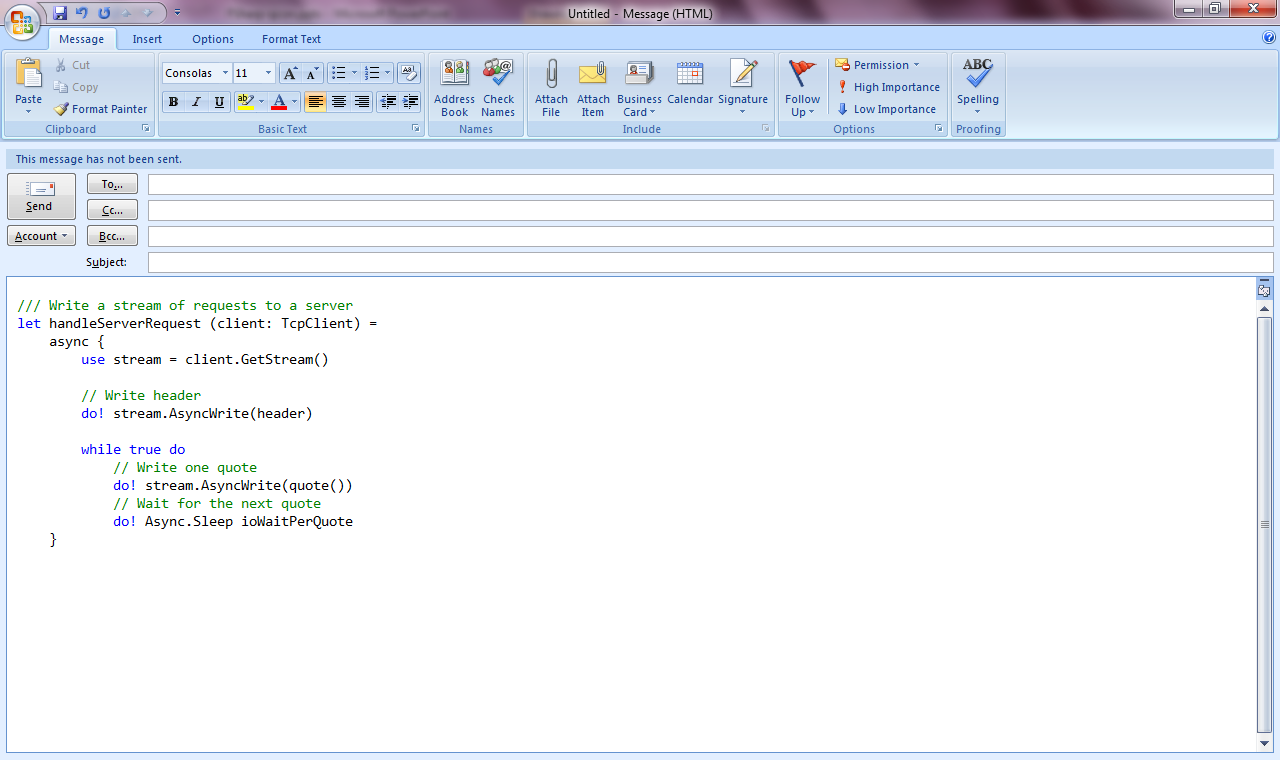 React!
React!
React!
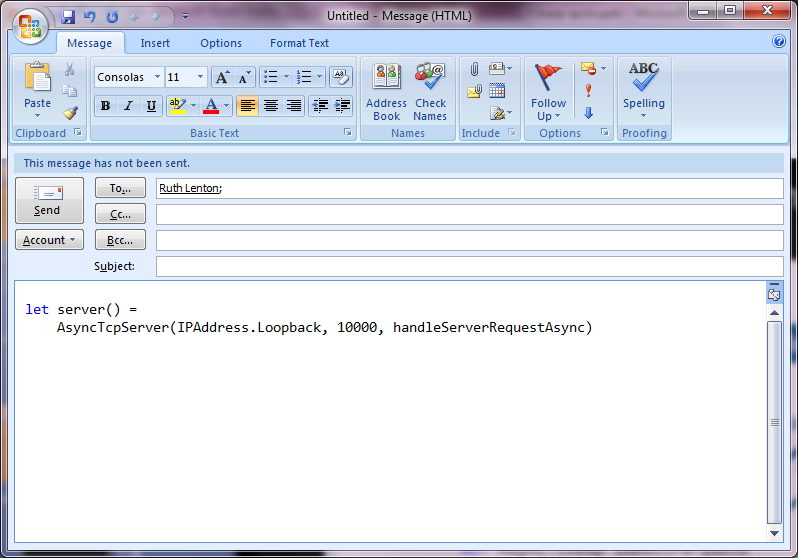 Some uses of F# async { ... }
Repeating tasks/agents



State machines/agents

Repeating tasks with immutable state
async { let state = ...
         while true do 
           let! msg = queue.ReadMessage()
           <process message> }
let rec loop count = 
    async { let! msg = queue.ReadMessage()
            printfn "got a message"
            return! loop (count + msg) }

loop 0
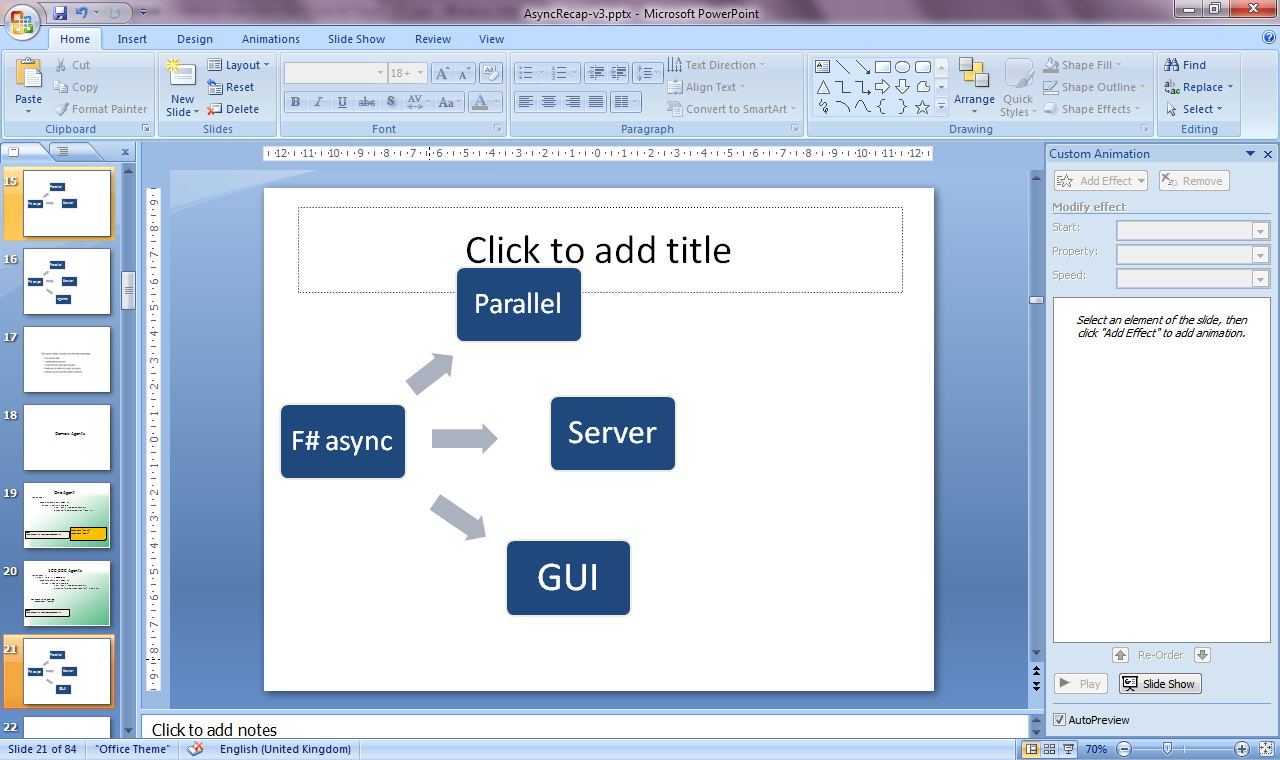 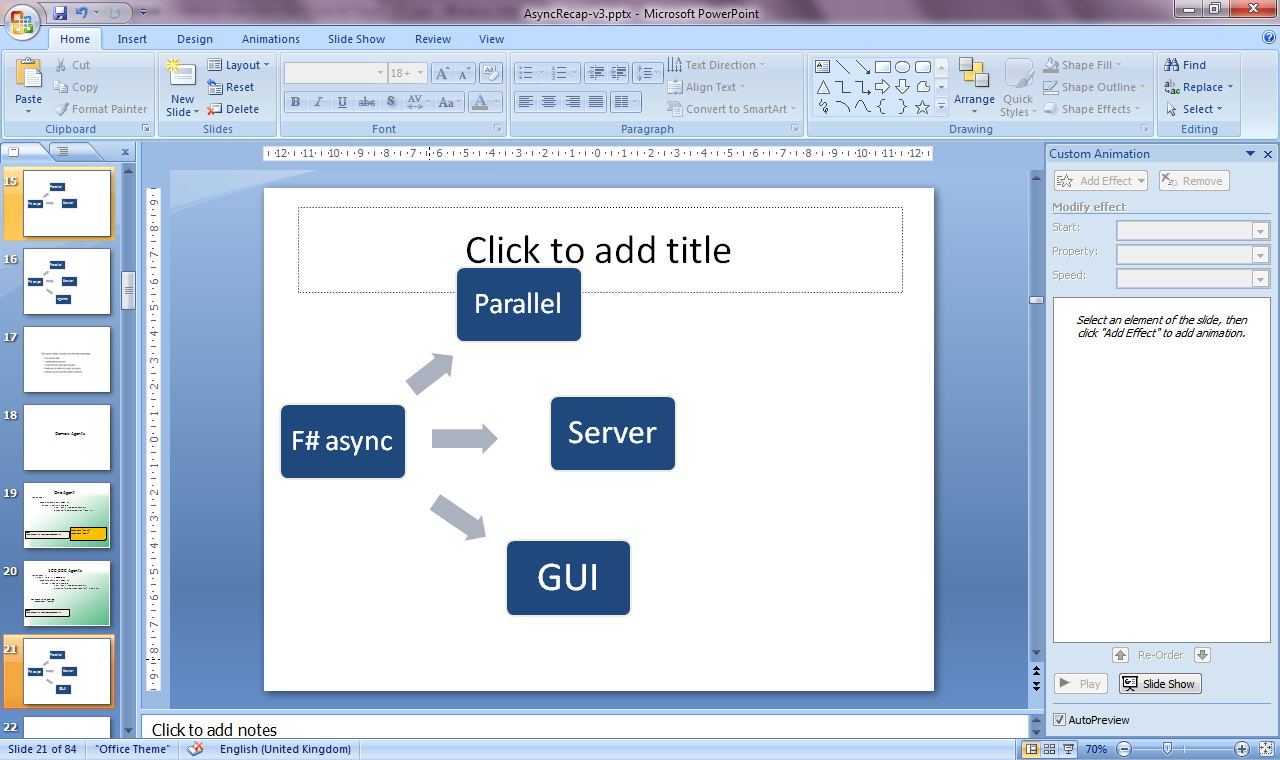 Part 3: The Essence of F# Async
Adding “async” to a language
The Basic Recipe
1. Add an asynchronous modality to your language
Reuse and augment control-flow syntax
Give asynchronous interpretation to control flow

2. Add library primitives
According to richness of computational environment

3. Compile via Local CPS Transform/State Machines
According to taste
Assumptions
Making all code “async” is not feasible
Performance: Fast code needs fast stack
Semantics: Some must be non-blocking (Javascript)
Interop: Must interop with OS threads
Engineering: A modal split gives nice properties

The .NET/JVM threading model is not lightweight 
e.g. 1MB stack/thread + other overheads
MiniAsync
expr = 
    | ...
Core expression/statement 
language
MiniAsync
expr = 
    | ...
    |  async { aexpr }

aexpr = 
    | let! pat = expr in aexpr
    | return expr
    | return! expr







library +=
      Async.StartImmediate
      Async.Sleep
modality
await/bind
return
tailcall
primitives
MiniAsync
expr = 
    | ...
    |  async { aexpr }

aexpr = 
    | let! pat = expr in aexpr
    | return expr
    | return! expr







library +=
      Async.StartImmediate
      Async.Sleep
: Async<T>
: Async<T> * (T -> Async<U>) -> Async<U>
: Async<unit> -> unit
(start as co-routine)
: int -> Async<unit>
(Primitive to sleep)
MiniAsync
expr = 
    | ...
    |  async { aexpr }

aexpr = 
    | let! pat = expr in aexpr
    | return expr
    | return! expr
    | try aexpr with pat -> aexpr
    | try aexpr finally expr
    | while expr do aexpr
    | let pat = expr in aexpr
    | match expr with pat -> aexpr
    | expr 

library +=
      Async.StartImmediate
      Async.Sleep
Async control syntax
= Sync control syntax
MiniAsync (reactive)
expr = 
    | ...
    |  async { aexpr }

aexpr = 
    | let! pat = expr in aexpr
    | return expr
    | try aexpr with pat -> aexpr
    | try aexpr finally expr
    | while expr do aexpr
    | let pat = expr in aexpr
    | match expr with pat -> aexpr
    | return! expr
    | expr 

library +=
      Async.StartImmediate
      Async.Sleep
      webRequest.AsyncGetResponse() : Async<unit>
Primitive to 
await web response
Computational Model Example
 (e.g. Click)
Single Threaded GUI
Pending
Reactions
!
 
(e.g. I/O 
response)
...
!
!
!
...
Handlers (callbacks)
MiniAsync (multicore)
expr = 
    | ...
    |  async { aexpr }

aexpr = 
    | let! pat = expr in aexpr
    | return expr
    | try aexpr with pat -> aexpr
    | try aexpr finally expr
    | while expr do aexpr
    | let pat = expr in aexpr
    | match expr with pat -> aexpr
    | return! expr
    | expr 

library +=
      Async.StartImmediate
      Async.Sleep
      Async.RunSynchronously
      Async.Parallel
      Async.StartChild + I/O, affinity, cancellation primitives...
Blocking wait
Fork join
Queue in thread pool & 
return promise
The Computational Model (Multicore Java/C#/F#/...)
 (e.g. Click)
Single Threaded GUI
(separated state)
Pending
Reactions
Background
Work Item
Queue(s)
!
 
(e.g. I/O 
response)
...
!
!
!
...
Thread Pool
Handlers (callbacks)
Related Work + Summary
Caveats
Async is just a building block 
lightweight user-threads/co-routines in languages where it feels “impossible”

Isolation is not enforced 
but language constructs encourage it

Data races not prohibited 
but functional language constructs greatly reduce reliance on mutation
Related Work
Lots of languages with lightweight user-level threads
Lisp/Scheme Community (~1920-…)
lots of real-world continuation-based programming
OCaml Community (~2002-2004)
continuation-based asynchronous programming, no syntax support
C# Iterators (~2004)
a syntactic modality for imperative streams
F# Async (~2007)
Kilim (~2008)
a localized CPS rewrite of Java bytecode
Axum (~2008)
a variation of C# with asynchrony and localized CPS rewrite
Scala Delimited Continuations (~2010)
Summary
F# “async” finalized in F# 2.0 (2010)
Basic idea published in “Expert F#”, 2007
No proper academic paper before this

Applicable to many “real-world” languages

C# adopting “async” modality in C# 5.0
Some technical differences
Questions?
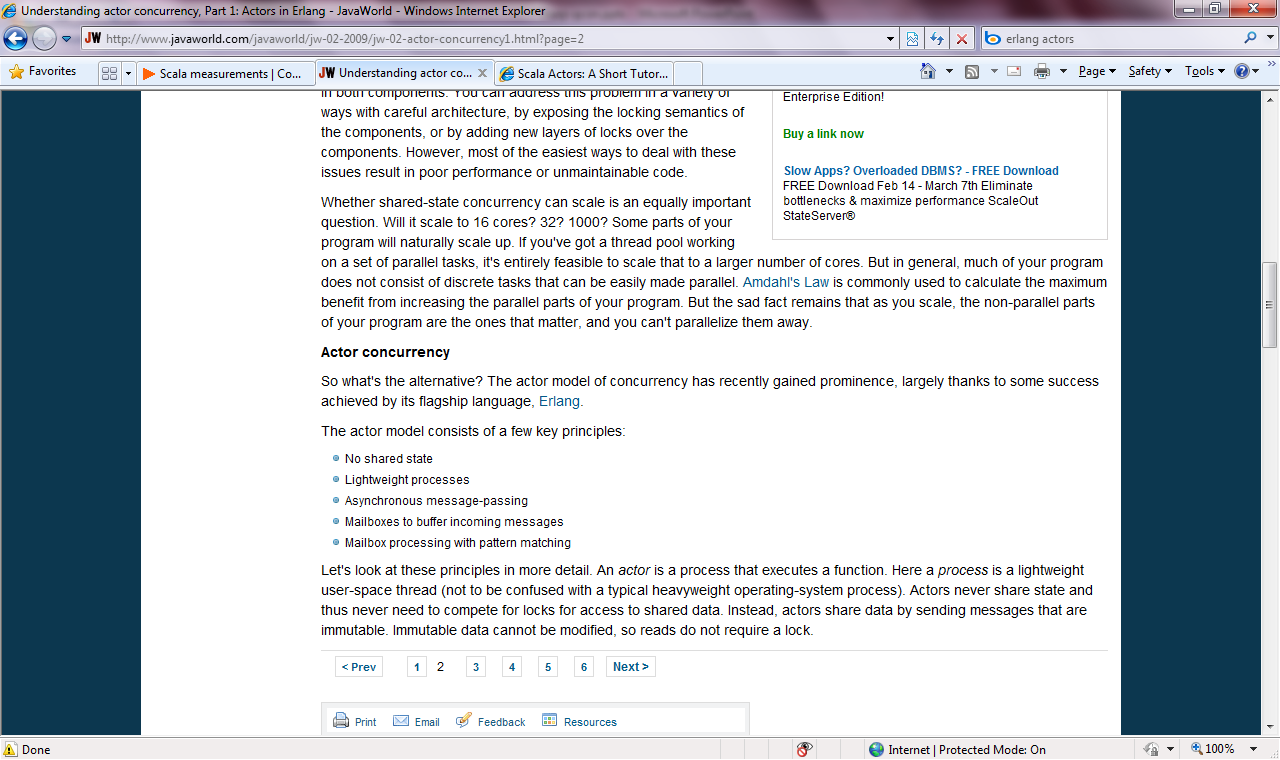 One Agent
let agent = 

       Agent.Start(fun inbox ->
         async { while true do 
                   let! msg = inbox.Receive()
                   printfn "got message %s" msg } )
agent.Post "three"
agent.Post "four"
Note:
type Agent<'T> = MailboxProcessor<'T>
100,000 Agents
let agents = 
   [ for i in 0 .. 100000 ->
       Agent.Start(fun inbox ->
         async { while true do 
                   let! msg = inbox.Receive()
                   printfn "%d got message %s" i msg })]
for agent in agents do 
    agent.Post "hello"
Note:
type Agent<'T> = MailboxProcessor<'T>
The Computational Model (Multicore Java/C#/F#/...)
 (e.g. Click)
Single Threaded GUI
(separated state)
Pending
Reactions
Background
Work Item
Queue(s)
!
 
(e.g. I/O 
response)
...
!
!
!
...
Thread Pool
Handlers (callbacks)
Computational Model #1 (Javascript)
 (e.g. Click)
Single Threaded GUI
Pending
Reactions
!
 
(e.g. I/O 
response)
...
!
!
!
...
Handlers (callbacks)
“async expressions” (F#)
“async methods” (C#/Axum)
“await” (C# 5.0)
“asyncerators” (fantasy language X)
Demos: Web Translation
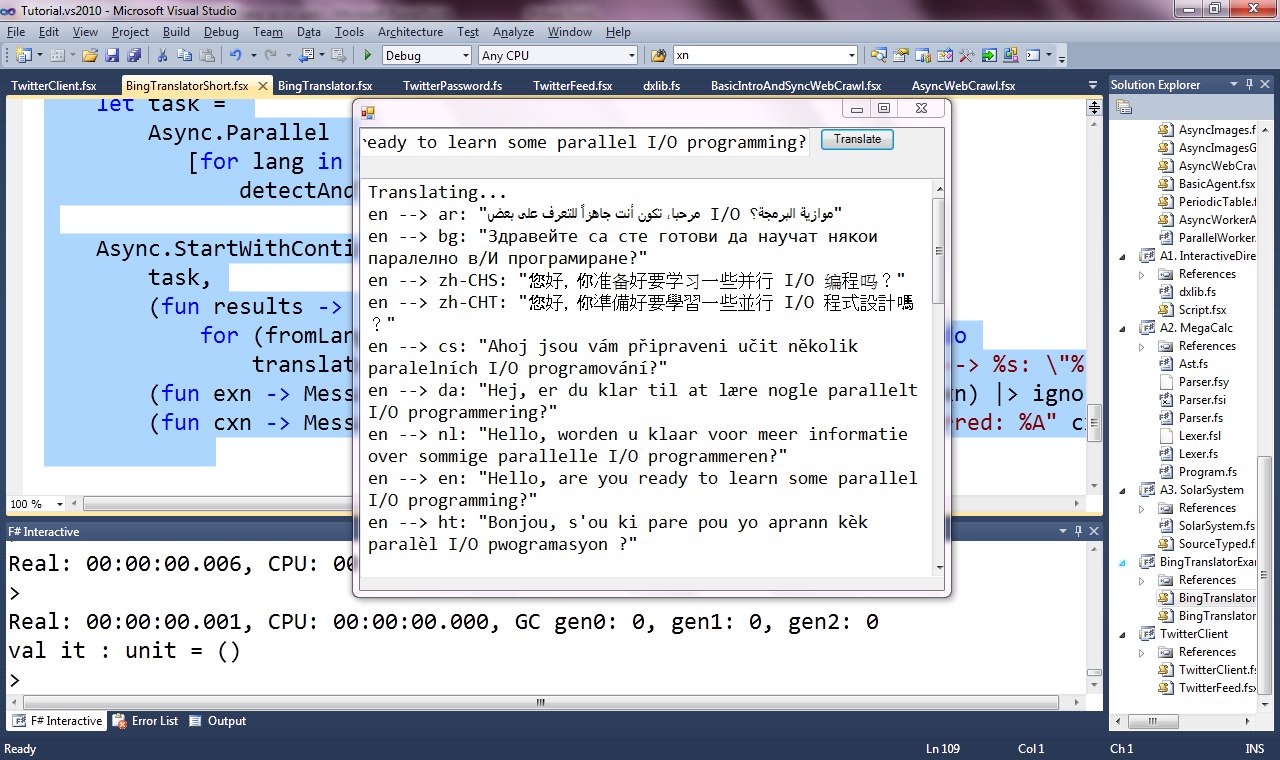 Background: F# Computation Expressions
Very general monadic/monoidal syntax
In a strict language
Haskell monadic syntax now looks very “bare”. Time for a rethink?

Applicable to any functional language which aspires to have multi-paradigm elements
Including pure languages
Possible Future Directions
Formalize MiniAsync
give language variations in C#, Java, Javascript, Haskell, etc.
give library variations for different domains
compare & contrast to the huge related literature
Variations
Pure core language?
Impure core language without data races? (c.f. F#/Axum agent language)
Splitting code into  sync/async is a variation on the pure/IO split of Haskell. 

i.e. there is more than one choice about where to split, even for a “safe” language.
use - background
open System.IO
open System.Collections.Generic

let readAllLines(file) =
    use inp = File.OpenText file
    let res = new List<_>()
    while not(inp.EndOfStream) do
        res.Add(inp.ReadLine())
    res.ToArray()
“use” = 
C# “using”
use
open System.IO
open System.Collections.Generic

let readAllLines(file) =
    let inp = File.OpenText file
    try 
       let res = new List<_>()
       while not(inp.EndOfStream) do
          res.Add(inp.ReadLine())
       res.ToArray()
    finally inp.Close()
use is sugar for try/finally
use
open System.IO
open System.Collections.Generic

let readAllLines(file) =
    async { let! inp = File.AsyncOpenText file
            try 
               let res = new List<_>()
               while not(inp.EndOfStream) do
                   let! line = inp.AsyncReadLine()
                   res.Add(line)
               res.ToArray()
            finally inp.Close() }
we can use the same sugar here
use
open System.IO
open System.Collections.Generic

let readAllLines(file) =
    async { use inp = File.OpenText file
            let res = new List<_>()
            while not(inp.EndOfStream) do
                let! line = inp.AsyncReadLine()
                res.Add(line)
            res.ToArray() }
A Popular Question
Today’s multi-paradigm languages all tend to include embedded, richer computational sub-languages
Scala
Extensible Monadic Generator Expressions
C#
Iterators for generated sequences
LINQ for extensible data queries
C# 5.0 async programming
Haskell
List Comprehensions
Monadic Syntax
Arrow Syntax
Python
Generators/Consumers
Examples
Same control language, very different computational interpretation (on-demand, state-machine)
C# generators/iterators
public IEnumerator<string> GetEnumerator()
{
   yield return "New York";
   yield return "Paris";
   yield return "London";
}
// Method that takes an iterable input (possibly an array)
// and returns all even numbers.
public static IEnumerable<int> GetEven(IEnumerable<int> numbers)
{
    foreach (int i in numbers)
        if ((i % 2) == 0)
            yield return i;
}
Full F# Syntax & Translation
expr = ... 
     | expr { cexpr }                  -- let v = expr in v.Delay(fun () -> «cexpr»)
     | { cexpr }                          
     | [| cexpr |]                        
     | [  cexpr  ]                       
cexpr = let! pat = expr in cexpr       -- v.Bind(expr,(fun pat -> «cexpr»))
      | use pat = expr in cexpr        -- v.Using(expr,(fun pat -> «cexpr»))
      | do! cexpr1 in cexpr2            -- «let! () = cexpr1 in cexpr2» 
      | do expr in cexpr               -- «let () = cexpr1 in cexpr2» 
      | for pat in expr do cexpr       -- v.For(expr,(fun pat -> «cexpr»))
      | while expr do cexpr            -- v.While((fun () -> expr),
                                                       v.Delay(fun () -> «cexpr»))
      | if expr then cexpr else cexpr  -- if expr then «cexpr1» else «cexpr2» 
      | if expr then cexpr             -- if expr then «cexpr1» else v.Zero() 
      | cexpr; cexpr                   -- v.Combine(«cexpr1», v.Delay(fun () -> «cexpr2»)) 
      | return expr                    -- v.Return(expr) 
      | return! expr                   -- v.ReturnFrom(expr) 
      | yield expr                     -- v.Yield(expr) 
      | yield! expr                    -- v.YieldMany(expr) 
      | match expr with [pat -> cexpr]+ -- ...   
      | try cexpr finally cexpr         -- ...
      | try cexpr with pat -> cexpr     -- ...
Recap:
Add a general mechanism for de-sugared control flow in a strict functional language

Doesn’t commit to underlying use of resumptions/continuations/co-routines/state-machines
F# compiler knows how to optimize seq { ... } to state machines

We have made that syntax is uniform with F# control flow syntax
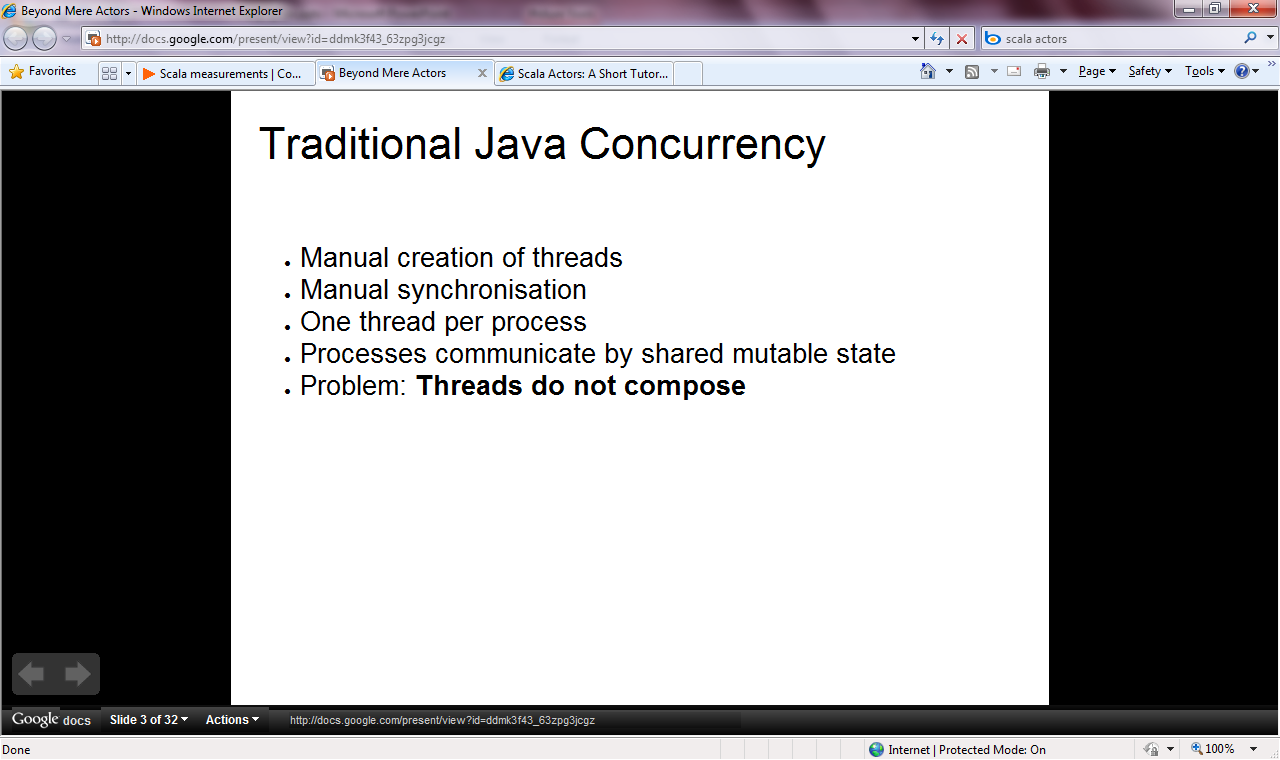 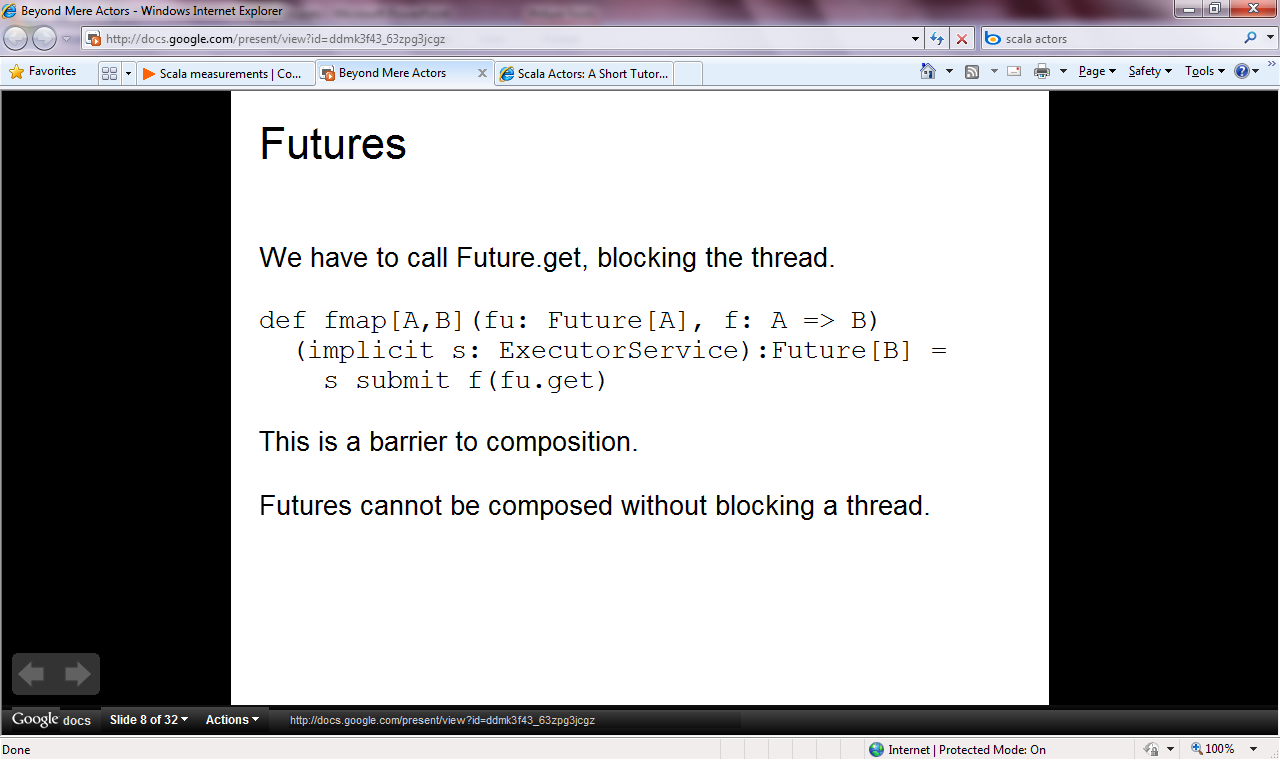 Uses
seq { ... }
async  { ... }
asyncSeq { ... }
eventually { ... }
Case Study: Making the F# Language Service More Reliably Reactive
Basic architecture: 
single GUI thread (VS)
single background thread (F# compiler services)

The problem:
The F# compiler uses enough mutable state that type-checking is single threaded.
We can’t afford for the background worker to be unresponsive

The solution:
Computations are “chopped and spliced” into  < ~25ms.
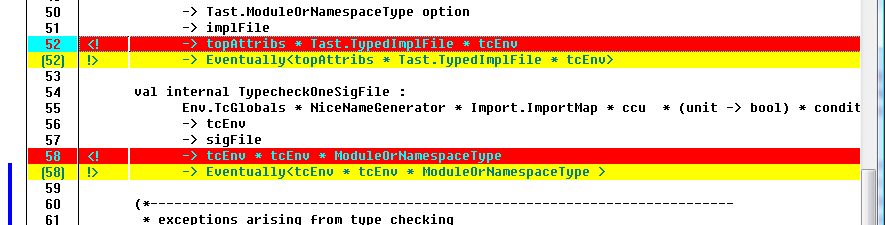 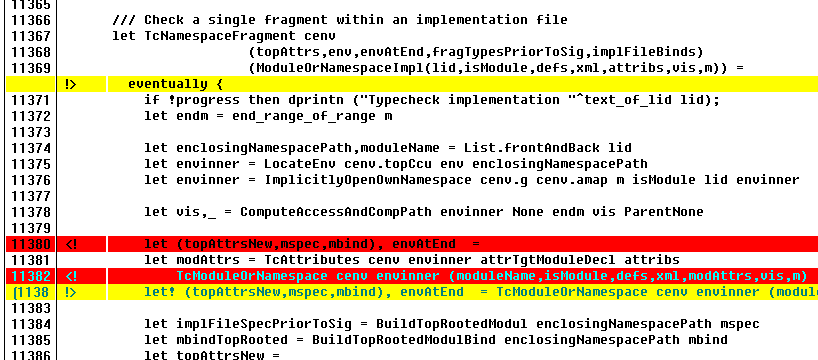 Generality – e.g. Type Indexed Monads
type MonadBuilder() with
    member Return : 'a -> M<'a,'idx>
    member Bind: M<'a,'idx> * ('a -> M<'b,'idx>) -> M<'b,'idx>

let monad = MonadBuilder()
About Today
F# is a practical functional-first programming language
Industry meets academia, practice meets theory

This workshop is about exploring how F# can help an educative agenda (and other functional languages)
In a way that is complementary and supportive of existing teaching techniques

F# comes from a tradition where teaching & using multiple languages is valuable and useful
F# is…
a programming language…
F# is…
...a programming language that allows you to write simple code to solve complex problems.
F# is…
...a practical, functional-first programming language that allows you to write simple code to solve complex problems.
Simplicity
Simplicity: Functions as Values
abstract class Command
    {
      public virtual void Execute();
    }
    abstract class RoverCommand : Command
    {
      protected Rover Rover { get; private set; }
 
      public RoverCommand(MarsRover rover)
      {
        this.Rover = rover;
      }
    }
    class BreakCommand : RoverCommand
    {
      public BreakCommand(Rover rover)
          : base(rover)
      {
      } 
      public override void Execute()
      {
          Rover.Rotate(-5.0);
      }
  }
  class TurnLeftCommand : RoverCommand
  {
      public TurnLeftCommand(Rover rover)
          : base(rover)
      {
      }
      public override void Execute()
      {
          Rover.Rotate(-5.0);
      }
  }
OO
F#
type Command = Command of (Rover -> unit)

let BreakCommand = 
  Command(fun rover -> rover.Accelerate(-1.0))

let TurnLeftCommand  = 
  Command(fun rover -> rover.Rotate(-5.0<degs>))
Simplicity: Functional Data
C#
Tuple<U,T> Swap<T,U>(Tuple<T,U> t)
{
    return new Tuple<U,T>(t.Item2, t.Item1)
}

ReadOnlyCollection<Tuple<T,T,T>> Rotations<T>(Tuple<T,T,T> t) 
{ 
  new ReadOnlyCollection<int>
   (new Tuple<T,T,T>[]
     { new Tuple<T,T,T>(t.Item1,t.Item2,t.Item3);     
       new Tuple<T,T,T>(t.Item3,t.Item1,t.Item2); 
       new Tuple<T,T,T>(t.Item2,t.Item3,t.Item1); });
}

int Reduce<T>(Func<T,int> f,Tuple<T,T,T> t) 
{ 
    return f(t.Item1) + f(t.Item2) + f (t.Item3); 
}
let swap (x, y) = (y, x)




let rotations (x, y, z) = 
    [ (x, y, z);
      (z, x, y);
      (y, z, x) ]







let reduce f (x, y, z) = 
    f x + f y + f z
F#
Simplicity: Functional Data
C#
F#
public abstract class Expr { }   
public abstract class UnaryOp :Expr   {   
    public Expr First { get; private set; }   
    public UnaryOp(Expr first)   { this.First = first; }   
}   
public abstract class BinExpr : Expr   
{   
    public Expr First { get; private set; }   
    public Expr Second { get; private set; }   
    public BinExpr(Expr first, Expr second)   {   
        this.First = first;   
        this.Second = second;   
    }   
}   
public class TrueExpr : Expr { }   
  
public class And : BinExpr   {   
    public And(Expr first, Expr second) : base(first, second) { } 
}
public class Nand : BinExpr   {   
  public Nand(Expr first, Expr second) : base(first, second{ } 
}   
public class Or : BinExpr   {   
    public Or(Expr first, Expr second) : base(first, second) { }  
}   
public class Xor : BinExpr   {   
    public Xor(Expr first, Expr second) : base(first, second) { }  
}   
public class Not : UnaryOp   {   
    public Not(Expr first) : base(first) { }   
}
type Expr =   
  | True   
  | And of Expr * Expr   
  | Nand of Expr * Expr   
  | Or of Expr * Expr   
  | Xor of Expr * Expr   
  | Not of Expr
Simplicity: Functional Data
C#
public abstract class Event { }   
public abstract class PriceEvent : Event   
{   
    public Price Price { get; private set; }   
    public PriceEvent(Price price)   
    {   
        this.Price = price;   
    }   
}   
  
public abstract class SplitExpr : Event   
{   
    public double Factor { get; private set; }   
  
    public SplitExpr(double factor)   
    {   
        this.Factor = factor;   
    }   
}   
  
public class DividendEvent : Event { }   
  ...
type Event =
    | Price of float
    | Split of float
    | Dividend of float<money>
F#
Parallel
Parallel
Async.Parallel [ httpAsync "www.google.com"                 httpAsync "www.bing.com"                 httpAsync "www.yahoo.com" ]
|> Async.RunSynchronously
Parallel
Async.Parallel [ for i in 0 .. 200 -> computeTask i ]
|> Async.RunSynchronously
F#:  Influences
F#
Similar core 
language
Similar object
model
Functional First
I've been coding in F# lately, for a production task. F# allows you to move smoothly in your programming style... I start with pure functional code, shift slightly towards an object-oriented style, and in production code, I sometimes have to do some imperative programming. 

I can start with a pure idea, and still finish my project with realistic code. 

Julien Laugel, Chief Software Architect, www.eurostocks.com
Applied Functional  Core Engines
Units of measure The industry I work in is littered with units....Having the type system verify the correctness of the units is a huge time saver...it eradicates a whole class of errors that previous systems were prone to.

Exploratory programming Working with F# Interactive allowed me to explore the solution space more effectively before committing to an implementation ... a very natural way for a programmer to build their understanding of the problem and the design tensions in play.

Unit testing Code written using non-side effecting functions and immutable data structures is a joy to test. There are no complex time-dependent interactions to screw things up or large sets of dependencies to be mocked.



Parallelism The functional purity ... makes it ripe for exploiting the inherent parallelism in processing vectors of data. 

Interoperation ... The calculation engine could be injected into any C# module that needed to use it without any concerns at all about interoperability. Seamless. The C# programmer need never know.

Code reduction Much of the data fed into the calculation engine was in the form of vectors and matrices. Higher order functions eat these for breakfast with minimal fuss, minimal code. Beautiful.

Lack of bugs Functional programming can feel strange.  .. once the type checker is satisfied that’s it, it works.
Applied Functional  Core Engines
Units of measure The industry I work in is littered with units....Having the type system verify the correctness of the units is a huge time saver...it eradicates a whole class of errors that previous systems were prone to.

Exploratory programming Working with F# Interactive allowed me to explore the solution space more effectively before committing to an implementation ... a very natural way for a programmer to build their understanding of the problem and the design tensions in play.

Unit testing Code written using non-side effecting functions and immutable data structures is a joy to test. There are no complex time-dependent interactions to screw things up or large sets of dependencies to be mocked.



Parallelism The functional purity ... makes it ripe for exploiting the inherent parallelism in processing vectors of data. 

Interoperation ... The calculation engine could be injected into any C# module that needed to use it without any concerns at all about interoperability. Seamless. The C# programmer need never know.

Code reduction Much of the data fed into the calculation engine was in the form of vectors and matrices. Higher order functions eat these for breakfast with minimal fuss, minimal code. Beautiful.

Lack of bugs Functional programming can feel strange.  .. once the type checker is satisfied that’s it, it works.
Some Basic F#
[Speaker Notes: If you would like to host your demo on the Virtual Server, please use the myVPC demo slide, not this slide.]
Whitespace Matters
let computeDerivative f x = 
    let p1 = f (x - 0.05)

  let p2 = f (x + 0.05)

       (p2 – p1) / 0.1
Offside (bad indentation)
Whitespace Matters
let computeDerivative f x = 
    let p1 = f (x - 0.05)

    let p2 = f (x + 0.05)

    (p2 – p1) / 0.1
Functional– Pipelines
x |> f
=
f x
The pipeline operator
[ … ]
Generated data
let squares (n, m) =
  [ for x in n .. m do 
        yield (x,x*x) ]

let activities children =
  [ for child in children do 
        yield "WakeUp.fs"
        yield! morningActivies child ]
Note, I/O  here

This is F#, not Haskell
[ … ]
let rec allFiles dir =
  [ for file in Directory.GetFiles dir do 
        yield file 
    for sub in Directory.GetDirectories dir do
        yield! allFiles sub ]

allFiles @"C:\LogFiles"
seq { … }
On-demand
let rec allFiles dir =
  seq { for file in Directory.GetFiles dir do 
           yield file 
        for sub in Directory.GetDirectories dir do
           yield! allFiles sub }

allFiles @"C:\LogFiles"
    |> Seq.take 100 
    |> show
Pipelines
seq { … }
Because it's on-demand, things can now be infinite
let rec randomWalk x =
  seq { yield x
        yield! randomWalk (x+rnd()) }
queries
seq { for i in db.Customers do 
             for j in db.Employees do 
                if i.Country = j.Country then 
                   yield (i.FirstName, j.FirstName) }
(runs in-memory)
queries
<@ ... @> = quotation
query 
  <@ seq { for i in db.Customers do 
             for j in db.Employees do 
                if i.Country = j.Country then 
                   yield (i.FirstName, j.FirstName) } @>
(runs as SQL on database)
Objects
Class Types
type ObjectType(args) =
 
    let internalValue = expr
    let internalFunction args = expr
    let mutable internalState = expr

    member x.Prop1 = expr
    member x.Meth2 args = expr
Interface Types
type IObject = 
  interface ISimpleObject
  abstract Prop1 : type
  abstract Meth2 : type -> type
Constructing Objects
new FileInfo(@"c:\misc\test.fs")
Objects + Functional
type Vector2D (dx:double, dy:double) =

   let d2 = dx*dx+dy*dy

   member v.DX = dx
   
   member v.DY = dy
   
   member v.Length = sqrt d2
   
   member v.Scale(k) = Vector2D (dx*k,dy*k)
Inputs to object 
construction
Object internals
Exported properties
Exported method
Immutable inputs
Objects + Functional
type HuffmanEncoding(freq:seq<char*int>) =
   
   ...
   < 50 lines of beautiful functional code>
   ...

   member x.Encode(input: seq<char>) = 
        encode(input)
 
   member x.Decode(input: seq<char>) = 
        decode(input)
Internal tables
Publish access
Topic: Units of Measure
NASA Mars Climate Orbiter, 1999
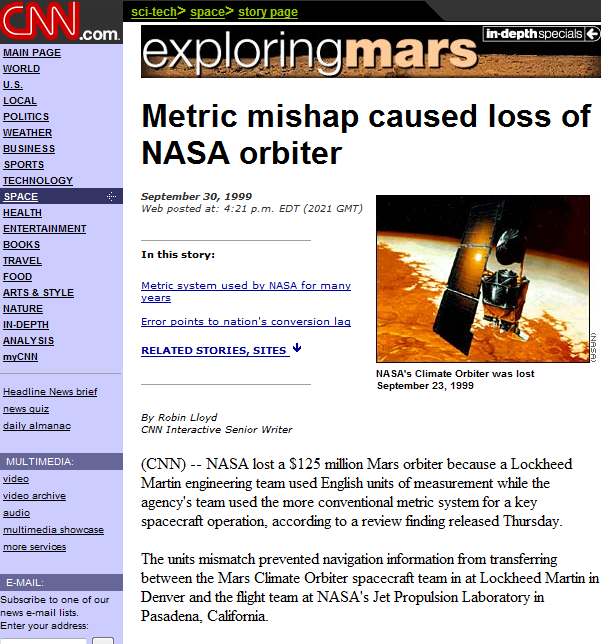 let EarthMass = 5.9736e24<kg>

// Average between pole and equator radii
let EarthRadius = 6371.0e3<m>

// Gravitational acceleration on surface of Earth 
let g = PhysicalConstants.G * EarthMass / (EarthRadius * EarthRadius)
Units of Measure – Typical Example
[<Measure>] type money 

[<Measure>] type shares
 
[<Measure>] type volume 

[<Measure>] type rateOfReturn 

let rateOfReturn (f:float) = f * 1.<rateOfReturn>

type Price = { Open: float<money>; 
               High: float<money>; 
               Low: float<money>; 
               Close: float<money>; 
               Volume: float<volume> }
parallel & reactive
[Speaker Notes: If you would like to host your demo on the Virtual Server, please use the myVPC demo slide, not this slide.]
The Big Trends
THE WEB
MULTICORE
F# is a Parallel Language

(Multiple active computations)

F# is a Reactive Language

(Multiple pending reactions)
GUI Event
 Page Load
Timer Callback
Query Response
HTTP Response
Web Service Response
Disk I/O Completion
Agent Gets Message
async { ... }
React!
async { let! res = <async-event>
        ...  }
React to a GUI Event
React to a Timer Callback
React to a Query Response
React to a HTTP Response
React to a Web Service Response
React to a Disk I/O Completion
Agent reacts to Message
async { ... }
async { ... }
Resumptions  (one shot continuations)
w/- result/exception/cancellation continuations

+ delimited exceptions and resources
+ combinators to put them together
 + syntax  
 + start-task, fork-join operators
async { ... }
Asynchronous  action
async { let! image = ReadAsync "cat.jpg"
        let image2 = f image
        do! writeAsync image2 "dog.jpg"
        do printfn "done!" 
        return image2 }
Continuation/
Event callback
You're actually writing this (approximately):
async.Delay(fun () -> 
    async.Bind(ReadAsync "cat.jpg", (fun image ->
        let image2 = f image
        async.Bind(writeAsync "dog.jpg",(fun () ->
            printfn "done!"
            async.Return())))))
The many uses of async { ... }
Sequencing I/O requests



Sequencing CPU computations and I/O requests
async { let! lang  = detectLanguageAsync text
        let! text2 = translateAsync (lang,"da",text)
        return text2 }
async { let! lang  = detectLanguageAsync text
        let! text2 = translateAsync (lang,"da",text)
        let text3 = postProcess text2
        return text3 }
The many uses of async { ... }
Parallel CPU computations



Parallel I/O requests
Async.Parallel [ async { return (fib 39) };
                 async { return (fib 40) }; ]
Async.Parallel 
   [ for target in langs -> 
              translateAsync (lang,target,text) ]
A First Agent
let agent = 

       Agent.Start(fun inbox ->
         async { while true do 
                   let! msg = inbox.Receive()
                   printfn "got message %s" msg } )
agent.Post "three"
agent.Post "four"
Note:
type Agent<'T> = MailboxProcessor<'T>
First 100,000 Agents
let agents = 
   [ for i in 0 .. 100000 ->
       Agent.Start(fun inbox ->
         async { while true do 
                   let! msg = inbox.Receive()
                   printfn "%d got message %s" i msg })]
for agent in agents do 
    agent.Post "hello"
Note:
type Agent<'T> = MailboxProcessor<'T>
Demo
Cross-platform
Visual Studio
tools templates
designers
…
Visual Studio
tools++
languages
templates
designers
…
Emacs
Mono-Develop,
etc. …
Emacs
Mono-Develop,
etc. …
Visual Studio
tools templates
designers
…
Adv. Tools
fsc.exe
fsi.exe
libraries
fsc.exe
fsi.exe
libraries
fsc.exe
fsi.exe
libraries
fsc.exe
libraries
fsc.exe
fsi.exe
libraries
Basic Tools
Linux
(Mono…)
Mac
(Mono…)
Phone
(WP7)
Windows or
Silverlight
(free tools)
Windows or
Silverlight
VS 2010
Summary
F# is a general purpose, efficient, succinct, “functional-first”  programming language

F# has a simple, script-like initial experience, but is strongly typed and friendly

F# has some nice features for objects, queries, async, agents, parallel and units of measure

F# is highly interoperable, and can build vanilla .NET components
F# and Education
What excites me is giving graduates the knowledge and tools to do great things

It feels like F# has a role here:
Not necessarily as language #1
Quite possibly used in conjunction with C#, Haskell, OCaml, SML, Erlang

Somehow, somewhere students need to be exposed to 
Functional programming 	(e.g. preparing for F#, C#, Java)
Query programming 	(e.g. preparing for C#, SQL)
Nice, simlpe objects 	(to avoid polluting minds)
Parallel/async I/O 		(multicore + web)
Units of measure 		(for numeric students)
Latest Books about F#
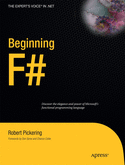 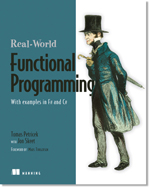 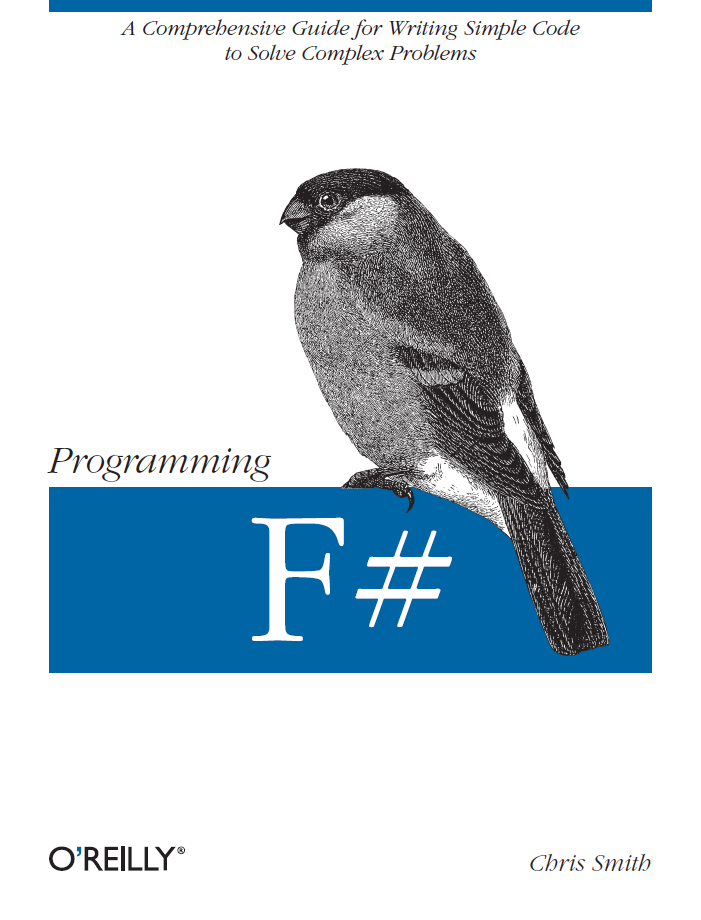 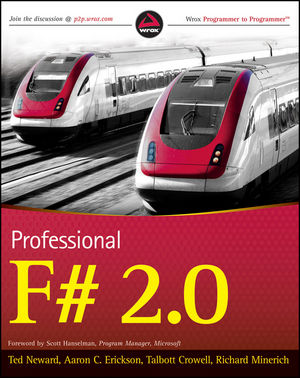 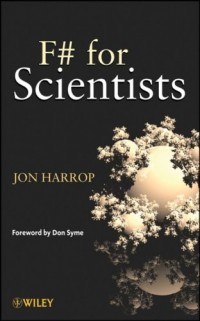 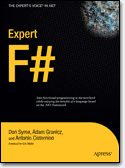 Visit 	www.fsharp.net
q & a
F# - Control Flow
Control Flow 
expr 	Sequencing
expr

if expr then expr 
else expr 	Conditional
	 
for id = expr to expr do	Loop (1)
    expr	 

for pat in expr do	Loop (2)
    expr

while expr do	While loop
    expr
Binding and Scoping
let pat = expr 	Value

let id args = expr 	Function

let rec id args = expr Recursive

use pat = expr	Dispose
Quick Overview: Types
Basic Types and Literals
sbyte      = System.SByte	76y
byte       = System.Byte	76uy
int16      = System.Int16	76s
uint16     = System.UInt16	76us
int32      = System.Int32	76
uint32     = System.UInt32	76u
int64      = System.Int64	76L
uint64     = System.UInt64	76UL
string     = System.String    "abc", @"c:\etc"
single     = System.Single	3.14f
double     = System.Double	3.14, 3.2e5
char       = System.Char	'7'
nativeint  = System.IntPtr	76n
unativeint = System.UIntPtr	76un
bool       = System.Boolean	true, false
unit       = Microsoft.FSharp.Core.Unit	 ()
Basic Type Abbreviations
int8    = sbyte
uint8   = byte
int     = int32
float32 = single
float   = double
Types 
ident	Named type 
ident<type,...,type>	Type instantiation
type * ... * type  	Tuple type
type[]  	Array type
'ident	Variable type
type -> type 	Function type

Type instantiations can be postfix:int list
Quick Overview: Functions
Functions
fun pat … pat -> expr 	Function value

function	Match function
| pat -> expr	
…
| pat -> expr
Application and Pipelining
f x	Application
x |> g	Forward pipe
f >> g	Function composition
Quick Overview
Comments 
// comment

(* comment *)

/// XML doc comment
let x = 1
Attaching Attributes 
[<Obsolete("Deprecated at 1.2")>]
type Type = 
    …
[<Conditional("DEBUG")>]
let Function(x) =

[<assembly: Note("argument")>]
do ()
F# - Operators
Generic Comparison and Hashing
hash x	Generic hashing
x = y	Generic equality
x <> y	Generic inequality
compare x y	Generic comparison
x >= y, x <= y, 
x > y, x < y, 
min x y, max x y	

Note: Records, tuples, arrays and unions 
automatically implement structural equality 
and hashing
Overloaded Arithmetic
x + y	Addition 
x - y	Subtraction 
x * y	Multiplication 
x / y	Division 
x % y	Remainder/modulus 
-x	Unary negation
Overloaded Math Operators
abs, acos, atan, atan2, 
ceil, cos, cosh, exp, 
floor, log, log10, pow,
pown, sqrt, sin, sinh, 
tan, tanh
Overloaded Conversion Operators
byte, sbyte, int16, uint16, 
int, int32, uint32, int64, 
uint64, float32, float, single, double, nativeint, unativeint
Mutable Locals
let mutable v = expr	declare
v	read
v <- expr	update

Mutable Reference Cells
ref x	allocate 
!cell	read 
cell.Value	read 
cell := x	assign
Indexed Lookup
expr.[idx]	Lookup
expr.[idx] <- expr	Assignment
expr.[idx..idx]	Slice
expr.[idx..]	Right slice
expr.[..idx]	Left slice

Also multidimensional operators
Booleans
not expr	Boolean negation
expr && expr	Boolean “and”
expr || expr	Boolean “or”
F#: Patterns
Patterns
_	Wildcard pattern
literal 	Constant pattern
ident	Variable pattern
(pat, …, pat)	Tuple pattern
[ pat; …; pat ]	List pattern
[| pat; …; pat |]	Array pattern
{ id=pat; …; id=pat }	Record pattern
id(pat, …, pat)	Union case pattern
pat | pat	“Or” pattern
pat as id	Named pattern
:? type	Type test pattern
:? type as id	Type cast pattern
null	Null pattern
Matching
match expr with	
| pat -> expr	
…
| pat -> expr	

Note: Rules of a match may use
| pat when expr -> expr
Typed Functional 
Programming
Make 
parallelism 
sane
“Minimize Mutable
State”
“Purity”
Make I/O and task 
parallelism more
compositional
“Transactional
State”
Less 
Mutable
State
“Isolated
State”
Integrate declarative  
engine-based parallelism 
into language
e.g. Queries,
Array/matrix programs,
Constraint programs
“Immutable
Data”
Embedded
Computational
Languages
Embedded
Declarative
Languages
“combinators”
“meta-programs”
“DSLs”
“LINQ”
“monads”
task { ... }
async { ... }
Array.Parallel.map
“monoids”
Types
query 
  <@ seq { for i in db.Customers do 
             for j in db.Employees do 
                if i.Country = j.Country then 
                   yield (i.FirstName, j.FirstName) } @>
“generics”
Make 
programming
sane
Shared State
F# and Parallel Challenges
Inversion of Control
Async
I/O, Task, Agent Parallelism
Async
Implicit Parallelism
Distribution
The many uses of async { ... }
Repeating tasks with mutable state




Repeating tasks with immutable state
async { let state = ...
         while true do 
           let! msg = queue.ReadMessage()
           <process message> }
let rec loop count = 
    async { let! msg = queue.ReadMessage()
            printfn "got a message"
            return! loop (count + msg) }

loop 0
The many uses of async { ... }
Representing Agents (approximate)
let queue = new Queue()

        let rec loop count = 
            async { let! msg = queue.ReadMessage()
                    printfn "got a message"
                    return! loop (count + msg) }
        Async.Start (loop 0)
queue.Enqueue 3
queue.Enqueue 4
Some Micro Trends
REST, HTML, XML, JSON, Haskell, F#, Scala, Clojure, Erlang,...
Communication With Immutable Data
Programming With Queries
Programming With Lambdas
Programming With Pattern Matching
Languages with a Lighter Syntax
Taming Side Effects
C#, VB, F#, SQL, Kx....
C#, F#, Javascript, Scala, Clojure, ...
F#, Scala, ...
Python, Ruby, F#, ...
Erlang, Scala, F#, Haskell, ...
Shared State
F# and Parallel Challenges
Immutability
Inversion of Control
Async
I/O, Task, Agent Parallelism
Async
Implicit Parallelism
Distribution
Engine Access + 
Embedded 
Languages
Web/Cloud/MSQ/
Cluster etc.
Shared State
F# and Parallel Challenges
Immutability
Inversion of Control
I/O, Task, Agent Parallelism
Implicit Parallelism
Distribution
Immutability the norm...
Immutable Tuples

Immutable Maps

Immutable Unions

+ lots of language features to encourage immutability
Immutable Lists

Immutable Records

Immutable Sets

Immutable Objects
F# - Research Contributions
Active Patterns  ICFP 07

Meta-programming in a typed language  ML 06

Units of measure CEFP 09, Kennedy

Lightweight reactive agents on VM Expert F#

Nominal objects in a type-inferred language

Monadic programming in a strict language
[Speaker Notes: Contents are wrong – should be a summary of key F# takeaways]
Related Work
A vast amount....
C#
SML (SML.NET)
OCaml
Scala
Haskell

Kennedy ‘97 – Units of Measure
Use of resumptions for async/parallel programming has many precursors
[Speaker Notes: Contents are wrong – should be a summary of key F# takeaways]
Interested in async/parallel?

Expert F# 2007
Look for it in PADL 2010!
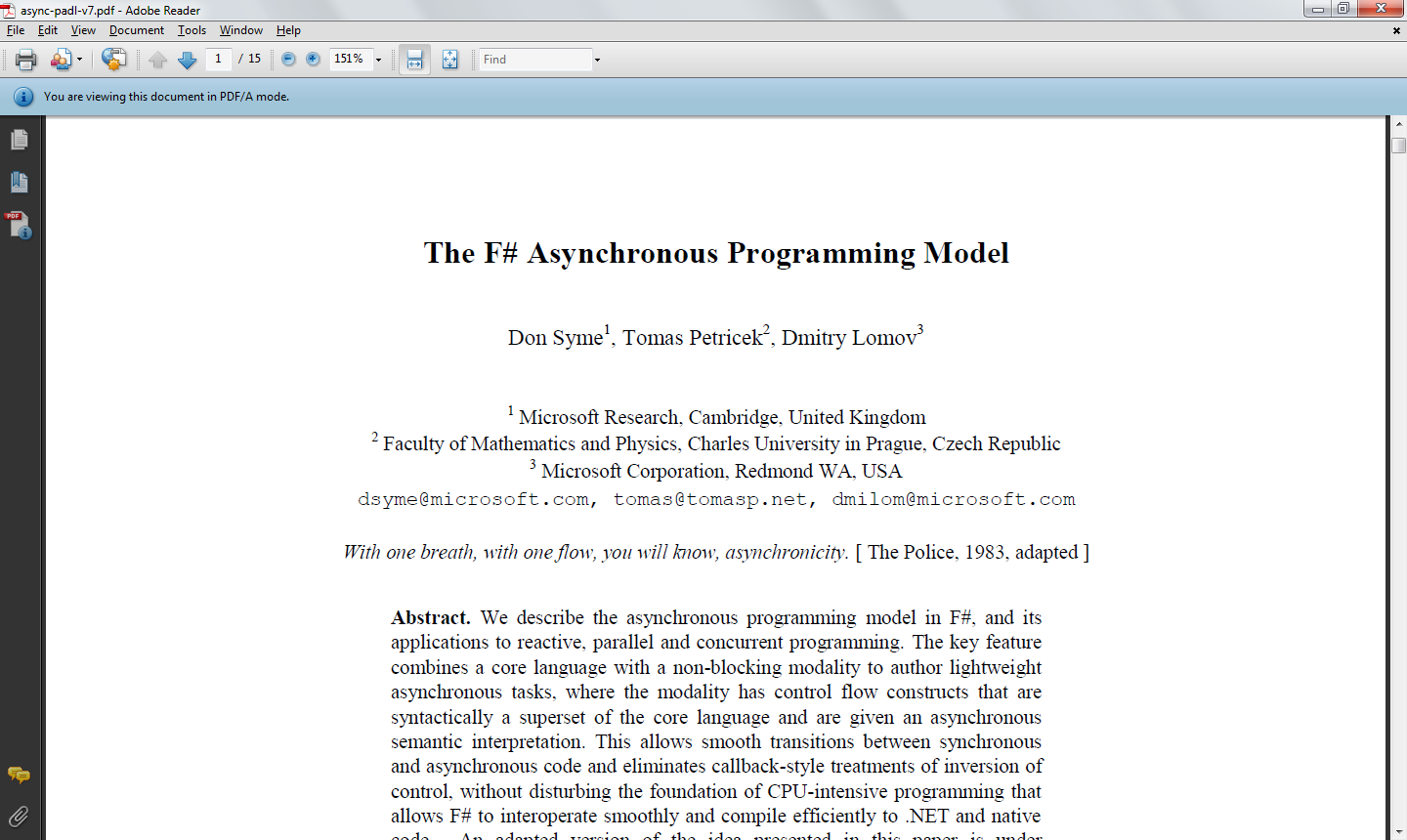 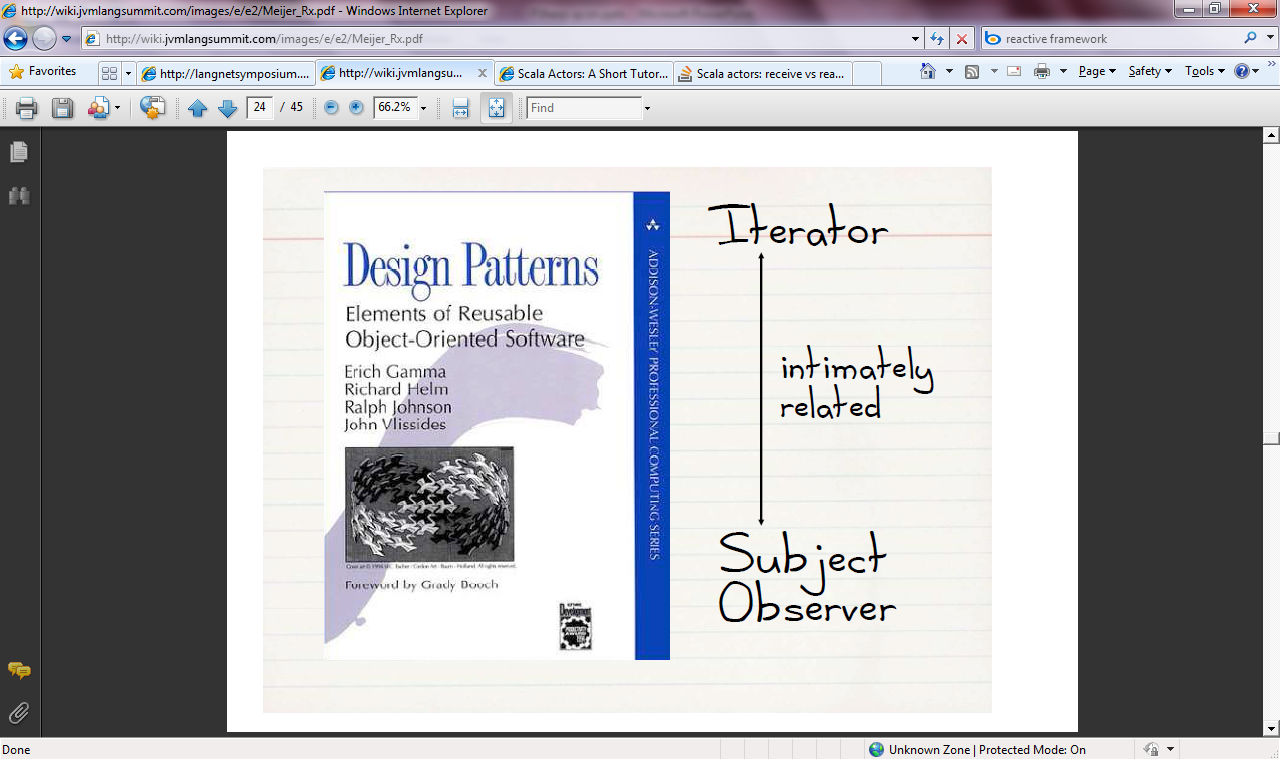 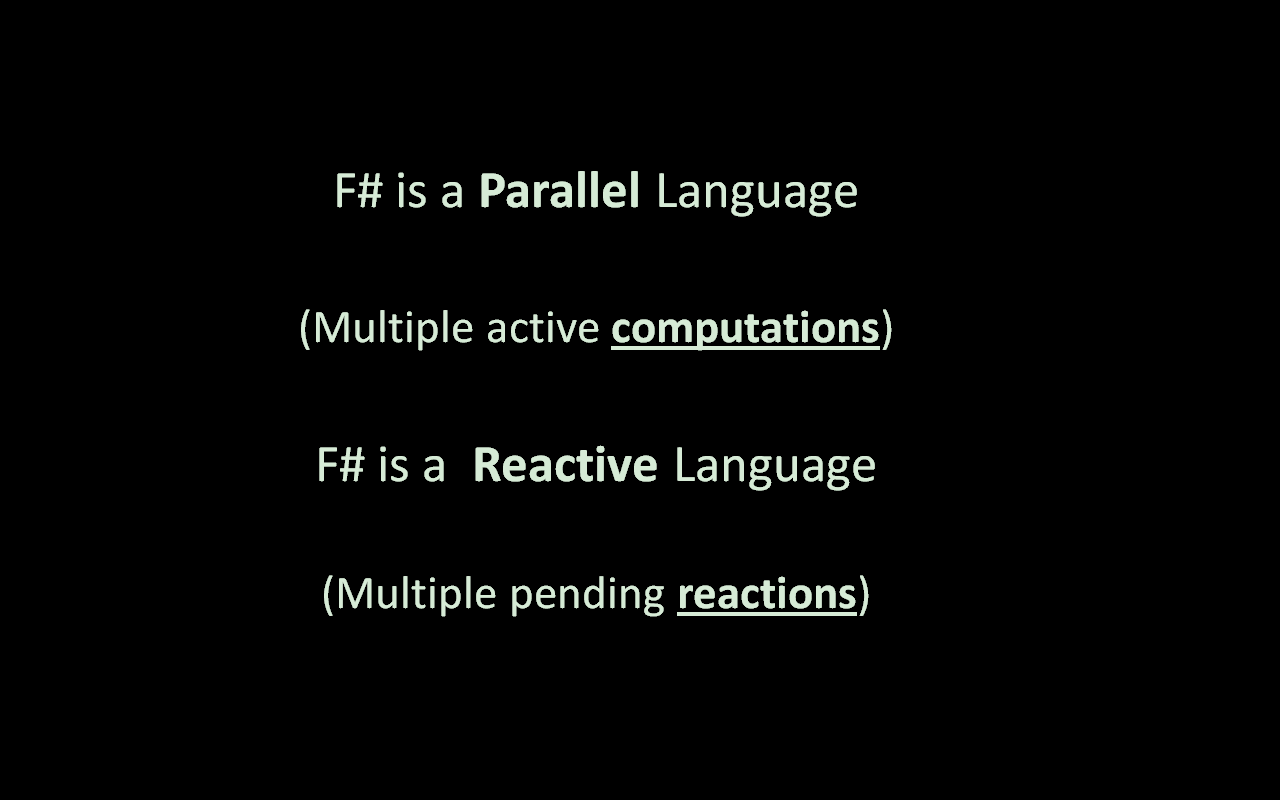 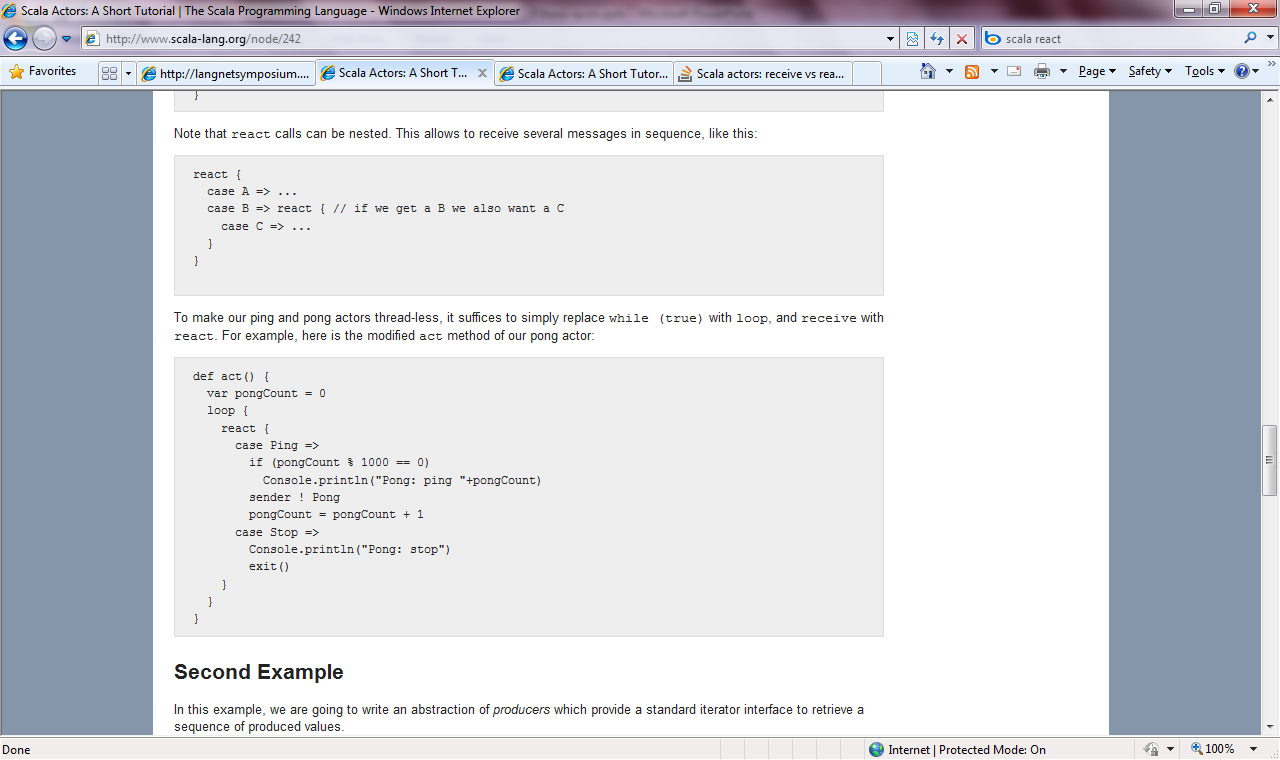 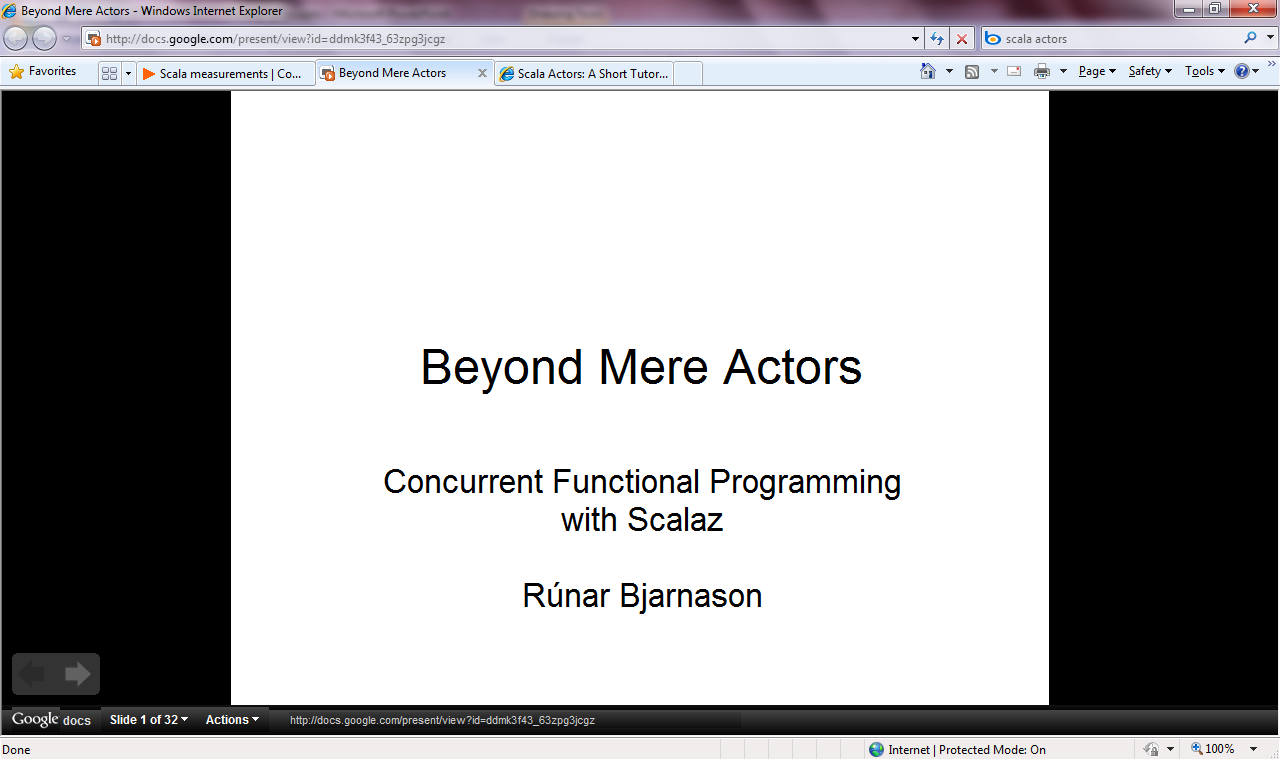 Multi Platform
Professional Tools
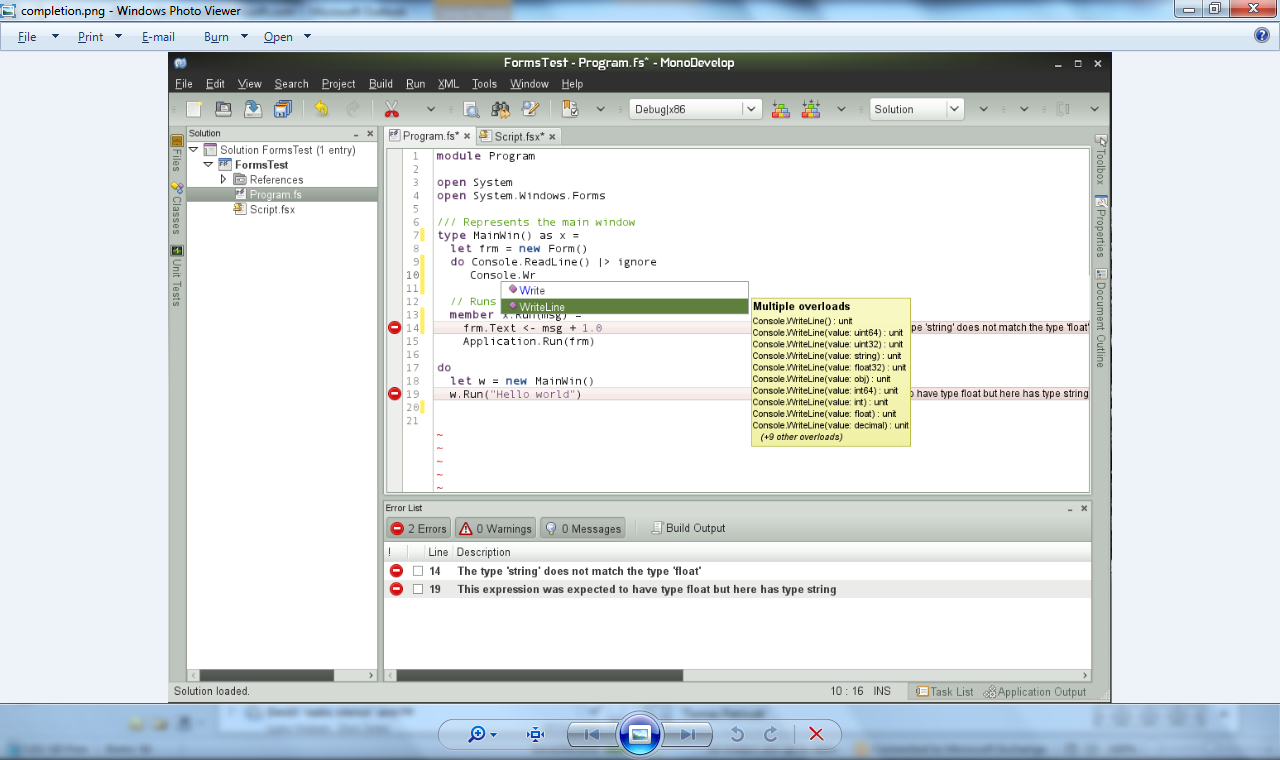 +Phone
+Xbox
+Cloud
+HTML5 
(Web Sharper)
Linux/Mac
Computational Model Example
 (e.g. Click)
Single Threaded GUI
Pending
Reactions
!
 
(e.g. I/O 
response)
...
!
!
!
...
Handlers (callbacks)